Zasady odpowiedzialności za przestępstwa i wykroczenia I
dr Katarzyna Łucarz
Zakres zagadnień
Prawo karne oraz prawo wykroczeń w ogólnej strukturze prawa
Zasady obowiązywania przepisów prawa karnego/prawa wykroczeń
Istota przestępstwa i wykroczenia
Wyłączenie bezprawności czynu
Zasady odpowiedzialności podmiotowej
Etapy i formy stadialne przestępstw/wykroczeń
Ocena jedności i wielości przestępstw/ wykroczeń
Literatura
M. Bojarski, J. Giezek, Z. Sienkiewicz, Prawo karne materialne, Część ogólna i szczególna, LexisNexis, Warszawa 2017.
J. Giezek (red.), KK Komentarz, Warszawa 2014.
L. Gardocki, Prawo karne, wyd. 19, Warszawa 2017.
A. Grześkowiak, K. Wiak (red.), Prawo karne, wyd. C.H. Beck.
Magdalena Budyn-Kulik , Patrycja Kozłowska-Kalisz , Marek Kulik , Marek Mozgawa (red. naukowy), Prawo karne materialne. Część ogólna, rok wyd. 2016 r.
A. Marek, A. Marek-Ossowska Prawo wykroczeń (materialne i procesowe), Warszawa  2019
O. Sitarz, Prawo wykroczeń (materialne i procesowe), Warszawa 2015
Prawo karne oraz prawo wykroczeń w ogólnym systemie nauk penalnych
Prawo karne stanowi część obowiązującego w Polsce porządku prawnego, czyli systemu prawa. System prawa najogólniej mówiąc, to zbiór norm obowiązujących w określonym czasie, w określonym państwie. 

Prawo karne – to zespół norm, które określają, jakie czyny są przestępstwami oraz jakie za te czyny grożą kary, a także które nakładają obowiązek wymierzania kar, jeśli przestępstwo zostanie popełnione.

Prawo karne – to zespół norm służących do zwalczania czynów zwanych przestępstwami za pomocą kar, środków karnych oraz tzw. środków zabezpieczających.

Podobnie jest z prawem wykroczeń, stanowi ono  zespół norm, który  określa jakie czyny są wykroczeniami oraz jakie za te czyny grożą kary, jakie są zasady ich wymiaru. Zespół tych norm nakłada również obowiązek wymierzania kar, jeśli wykroczenie zostanie popełnione.
Dyscypliny prawa karnego
materialne – zespół norm wyrażających podstawowe zasady odpowiedzialności karnej, które typizują czyny będące przestępstwami oraz grożące za nie kary i środki reakcji karnej

procesowe - zespół norm regulujących zasady i sposób postępowania organów państwowych, które mają na celu realizację prawa karnego materialnego

wykonawcze – zespół norm, który określa sposób postępowania organów państwowych mający na celu wykonanie prawomocnych orzeczeń sądów i innych organów

Analogiczne płaszczyzny  wyodrębniamy również w przypadku prawa wykroczeń
Kryteria rozgraniczania obszarów przestępstw od wykroczeń
Wśród kryteriów pozwalających na odróżnienie przestępstwa od wykroczenia wyróżniamy:
kryterium zagrożenia karnego (formalne)
Art. 7 k.k. stanowi, że przestępstwem jest:
ZBRODNIA – zagrożona karą pozbawienia wolności na czas nie krótszy niż 3 lata albo karą surowszą (zbrodnię można popełnić tylko umyślnie)
WYSTĘPEK – zagrożony grzywną powyżej 30 stawek dziennych, karą ograniczenia wolności w wymiarze od miesiąca do 12 miesięcy lub karą pozbawienia wolności przekraczającą miesiąc (może być popełniony również nieumyślnie, jeżeli ustawa tak stanowi).
Art. 1 § 1 k.w. stanowi, że WYKROCZENIEM jest czyn zagrożony karą aresztu od 5 do 30 dni, ograniczenia wolności w wymiarze 1 miesiąca, grzywną od 20 do 5000 zł lub naganą.
Dolne granice kar za przestępstwa stanowią zarazem granicę górną kar za wykroczenia.  Nie dotyczy to grzywny (inny system wymiaru) oraz nagany.
- kryterium społecznej szkodliwości czynu (materialne)
Społeczna szkodliwość – jest materialną cechą wykroczenia oraz przestępstwa. Samo bowiem naruszenie zakazu przy jednoczesnym stwierdzeniu braku społecznej szkodliwości czynu nie może stanowić podstawy odpowiedzialności za wykroczenie czy przestępstwo. Różnica między tymi kategoriami tkwi w stopniu natężenia tej materialnej cechy. Chodzi tu oczywiście o ocenę in abstracto. W konkretnych przypadkach proporcje, o którym mowa poniżej mogą ulec zachwianiu. 
Generalnie dla bytu wykroczeń wystarczy choćby subminimalny ładunek ujemnej zawartości. Art. 1 § 1 k.w.  wymaga jednie społecznej szkodliwości bez wskazania jej stopnia. Ustalenie, że stopień społecznej szkodliwości wykroczenia jest znikomy rzutuje co najwyżej na rodzaj i rozmiar reakcji organu orzekającego w stosunku do obwinionego. Tylko jej całkowity brak przekreśli możliwość potraktowania czynu sprawcy jako wykroczenia. 
Inaczej jest w odniesieniu do przestępstw – te ostanie muszą charakteryzować się co najmniej znikomym stopniem społecznej szkodliwości (art. 1§ 2 k.k.). Brak lub znikomość powodują uchylenie cechy przestępności czynu. 
Przyjęte założenie, według którego wykroczenia in genere różnią się od przestępstw niższym stopniem społecznej szkodliwości nie oznacza wcale, że tak być musi w każdym przypadku (np. wykroczenia „przepołowione”). Wykroczenia bowiem są czynami o zróżnicowanym stopniu społecznej szkodliwości – od znikomego do znacznie przekraczającego ten stopień (ocena in concreto).
kryterium odrębności procesowej (odrębnego uregulowania postępowania w sprawach o wykroczenia)
W aktualnym stanie prawnym postępowanie w sprawach o wykroczenia należy do wyłącznej kompetencji sądów, przyjmuje się, że zachowana została odrębność proceduralna z uwagi na uregulowanie powyższej materii w osobnym akcie – tj. Kodeksie postępowania w sprawach o wykroczenia z 24.VIII.2001 r.  Pojawiają się jednak wątpliwości, czy rzeczywiście możemy tutaj mówić o odrębności proceduralnej. KPSW nie do końca jest aktem samodzielnym, w wielu miejscach odsyła bowiem do przepisów KPK z 1997 r. Poza tym w doktrynie prawa procesowego ten rodzaj postępowania karnego określany jako tryb szczególny pierwszego stopnia. Dla odróżnienia postępowania przyśpieszonego lub nakazowego w sprawach o wykroczenia – które nazywa się trybami szczególnymi drugiego stopnia.

Zgodnie z art. 9 KPSW, w sprawach o wykroczenia w I instancji orzekają sądy rejonowe, a sądem odwoławczym od ich orzeczeń jest sąd okręgowy (w sprawach zażaleń – inny skład sądu rejonowego. W sprawach podlegających kognicji sądów wojskowych w I instancji  właściwy jest sąd garnizonowy, w II instancji – wojskowy sąd okręgowy (art. 10 i art. 14§ 2 KPSW).
Funkcje prawa karnego oraz prawa wykroczeń
Ochronna
Gwarancyjna
Restytucyjna (kompensacyjna)
Funkcja ochronna
Prawo karne/ wykroczeń chroni dobra mające wartość społeczną przed atakami prowadzącymi do ich naruszenia lub narażenia na niebezpieczeństwo.

Jest to najważniejsza z funkcji, jakie pełni prawo karne w ogólnym systemie prawa. 

Ochronna funkcja prawa karnego/ wykroczeń realizowana jest na 3 poziomach:

1. represyjnym (utożsamiany jest z karą w rozumieniu odpłaty za wyrządzoną przestępstwem krzywdę)

2. prewencyjnym (wyraża się w oddziaływaniu na sprawcę oraz na ogół społeczeństwa:

Prewencja szczególna (indywidualna) – odnosi się do oddziaływania prawa karnego i wymierzonej kary na sprawcę przestępstwa. Spełniając funkcję prewencyjną kara ma być na tyle skuteczna (surowa), aby zniechęcić sprawcę do popełnienia czynów zabronionych w przyszłości. 

Prewencja ogólna (generalna) – polega na oddziaływaniu zastosowanej kary na ogół społeczeństwa i ma na celu kształtowanie określonych postaw społecznych oraz niejako powstrzymanie potencjalnych sprawców od popełnienia przestępstwa. 

3. zabezpieczającym
Funkcja gwarancyjna
Prawo karne/wykroczeń chroni dobra prawne osób podejrzanych o popełnienie przestępstwa. 

Funkcja gwarancyjna wyraża się w zasadzie, że nikt nie będzie pociągnięty do odpowiedzialności karnej za zachowanie, które w czasie jego popełnienia nie było zabronione przez ustawę pod groźbą kary.
Funkcja restytucyjna (kompensacyjna)
Odnosi się przede wszystkim do osoby pokrzywdzonej przestępstwem. Funkcja ta zyskała na znaczeniu po 1997 r., kiedy to wprowadzono nowy k.k. 

Restytucja – naprawienie szkody wyrządzonej przestępstwem.
Podstawowe zasady prawa karnego
1. NULLUM  CRIMEN SINE LEGE 
2. NULLUM CRIMEN SINE PERICULO SOCIALI 
3. NULLA POENA SINE LEGE 
4. NULLUM CRIMEN SINE CULPA 
5. LEX CRIMINALIS RETRO NON AGIT
6. LEX CRIMINALIS RETRO AGIT






Źródło: www.gazetaprawna.pl
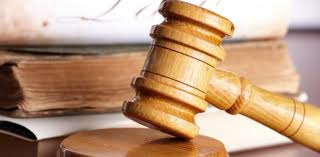 1. NULLUM CRIMEN SINE LEGE
Nie ma przestępstwa bez ustawy. Przestępstwo i kara muszą być określone w akcie prawnym o randze ustawy. Nie można karać za czyn, który nie był zabroniony w momencie jego popełniania. Późniejsza kryminalizacja czynu, nie może obejmować czynów wcześniejszych.

Ta paremia jest jedną z najbardziej istotnych zasad współczesnego prawa karnego; jest ważnym składnikiem koncepcji państwa prawa; chroni jednostkę przed arbitralnym posługiwaniem się represją karną przez organy państwowe. 

Zasada ta została sformułowana w art. 8 francuskiej Deklaracji Praw Człowieka i Obywatela z 1789 r. Polskie prawo zawiera tę zasadę w 42 art. Konstytucji RP. Zawiera ją także art. 7 Europejskiej Konwencji Praw Człowieka.

Bezprawność oznacza sprzeczność z normą prawna. Czyli czyn zabroniony to taki czyn, który został określony przez odpowiedni przepis w k.k./ k.w. lub przepis zamieszczony w innej ustawie.
2. NULLUM CRIMEN SINE PERICULO SOCIALI
Nie ma przestępstwa bez społecznej szkodliwości czynu popełnionego przez sprawcę. To samo dotyczy wykroczenia.

Społeczna szkodliwość – jest cechą materialną przestępstwa. Samo bowiem naruszenie zakazu przy jednoczesnym stwierdzeniu braku społecznej szkodliwości czynu nie może stanowić podstawy odpowiedzialności karnej. Jeżeli zostanie w toku postępowania stwierdzony znikomy stopień społecznej szkodliwości czynu, przekreśla to byt przestępstwa. Czyn wyczerpujący znamiona wykroczenia o subminimalnym stopniu społecznej szkodliwości nie traci natomiast cech wykroczenia. Ustalenie, że stopień społecznej szkodliwości wykroczenia jest znikomy rzutuje co najwyżej na rodzaj i rozmiar reakcji organu orzekającego w stosunku do obwinionego. Tylko całkowity brak społecznej szkodliwości czynu, przekreśla byt wykroczenia.
3. NULLA POENA SINE LEGE
Nie ma kary bez ustawy

Zagrożenie karą musi być ustawowo określone (sankcje względnie oznaczone). A sąd może wymierzyć tylko karę znaną ustawie i tylko w granicach przez ustawę wyznaczonych.

Czyn nie jest karalny, jeśli nie istnieje norma prawna ustanawiająca sankcję za ten czyn. Co więcej, niedopuszczalne jest wymierzenie sprawcy kary, której za popełniony przez niego czyn ustawa nie przewiduje. 

Nie tylko zatem sam czyn musi być określony w ustawie (nullum crimen sine lege), lecz również kara przewidziana za ten czyn.
4. NULLUM CRIMEN SINE CULPA
Nie ma przestępstwa/wykroczenia bez winy lub szerzej – nie ma odpowiedzialności karnej bez winy.

Zgodnie z obowiązującym Kodeksem karnym z 1997 roku (oraz Kodeksem wykroczeń z 1971 r.) jedną z przesłanek odpowiedzialności sprawcy czynu zabronionego jest możliwość przypisania mu winy w czasie popełnienia tegoż czynu. Jeżeli zatem jego zachowanie było niezawinione, nie popełnia przestępstwa/wykroczenia (art.1 § 3 k.k./art. 1 § 2 k.w. ).

Wina musi być samodzielnie ustalonym w postępowaniu karnym elementem przestępstwa.
5. LEX CRIMINALIS RETRO NON AGIT
Zgodnie z art. 1 k.k., odpowiedzialności karnej podlega ten tylko, kto dopuszcza się czynu zabronionego przez ustawę karną obowiązującą w czasie jego popełnienia. W ten sposób kodeks wyraża fundamentalną zasadę prawa karnego, którą jest LEX CRIMINALIS RETRO NON AGIT (co oznacza, że ustawa karna nie działa wstecz, nikt nie może być pociągnięty do odpowiedzialności za czyn, który nie był zabroniony przez ustawę w czasie jego popełnienia.)

Zasada ta jest wyrażona w art. 42 ust. 1 Konstytucji RP z 1997 r.
Art. 42 Konstytucji RP
Odpowiedzialności karnej podlega ten tylko, kto dopuścił się czynu zabronionego pod groźbą kary przez ustawę obowiązującą w czasie jego popełnienia. Zasada ta nie stoi na przeszkodzie ukaraniu za czyn, który w czasie jego popełnienia stanowił przestępstwo w myśl prawa międzynarodowego.

Każdy, przeciw komu prowadzone jest postępowanie karne, ma prawo do obrony we wszystkich stadiach postępowania. Może on w szczególności wybrać obrońcę lub na zasadach określonych w ustawie korzystać z obrońcy z urzędu.

Każdego uważa się za niewinnego, dopóki jego wina nie zostanie stwierdzona prawomocnym wyrokiem sądu.
6. LEX CRIMINALIS RETRO AGIT
Ustawę czasu orzekania, a więc ustawę starą stosuje się do czynów popełnionych przed datą jej wejścia w życie. Według tej zasady ustawę nową czyli ustawę czasu orzekania stosuje się gdy:
nie zmienia ona niczego w sytuacji prawnej sprawcy
gdy jest ona względniejsza dla sprawcy
gdy znosi ona odpowiedzialność za dany czyn, a więc wprowadza depenalizację
Zasady obowiązywania ustawy karnej oraz wykroczeniowej
1. obowiązywanie ustawy w czasie (temporalne)
2. obowiązywanie ustawy co do miejsca (przestrzenne)
3. obowiązywanie ustawy co do osób
Kolizja ustaw karnych w czasiezachodzi wówczas, gdy w czasie orzekania obowiązuje ustawa inna niż w czasie popełnienia przestępstwa
Art. 4. k.k. 
§ 1 Jeżeli w czasie orzekania obowiązuje ustawa inna niż w czasie popełnienia przestępstwa, stosuje się ustawę nową, jednakże należy stosować ustawę obowiązującą poprzednio, jeżeli jest względniejsza dla sprawcy.

§ 2. Jeżeli według nowej ustawy za czyn objęty wyrokiem nie można orzec kary w wysokości kary orzeczonej, wymierzoną karę obniża się do wysokości najsurowszej kary możliwej do orzeczenia na podstawie nowej ustawy.
Kolizja ustaw karnych w czasie
Art. 4. k.k. 

§ 3. Jeżeli według nowej ustawy czyn objęty wyrokiem nie jest już zagrożony karą pozbawienia wolności, wymierzoną karę pozbawienia wolności podlegającą wykonaniu zamienia się na grzywnę albo karę ograniczenia wolności, przyjmując że jeden miesiąc pozbawienia wolności równa się 60 stawkom dziennym grzywny albo 2 miesiącom ograniczenia wolności.
§ 4. Jeżeli według nowej ustawy czyn objęty wyrokiem nie jest już zabroniony pod groźbą kary, skazanie ulega zatarciu z mocy prawa.
Przepis art. 4 k.k. dotyczy sytuacji:
1.  gdy zmiana ustawy karnej nastąpiła jeszcze przed prawomocnym osądzeniem sprawcy (§ 1)

	2. gdy zmiana ustawy karnej nastąpiła po prawomocnym skazaniu sprawcy (§ 2-4)
Formy zmiany ustawy karnej :
Penalizacja (kryminalizacja) – zmiana polegająca na wprowadzeniu sankcji karnej za kategorie czynów, która nie była dotychczas traktowana jako przestępstwo. 

Modyfikacja penalizacji zmiana normatywna, która będzie prowadzić jedynie do złagodzeniu lub zaostrzenia sankcji karnej za dany typ zachowań. Może ona nastąpić przez zmianę ustawowego zagrożenia sankcją karną, jak i przez zmianę treści lub zakresu zastosowania ogólnych instytucji wymiaru kary w części ogólnej (np. zmiana długości okresu zatarcia skazania czy przedawnienia wykonania kary).
Formy zmiany ustawy karnej :
Depenalizacja (dekryminalizacja) -  wyłączenie pewnej kategorii zachowań z zakresu czynów karalnych jako przestępstwo.

Depenalizacja całkowita – rezygnacja z jakiejkolwiek sankcji za daną kategorię zachowań.

Dekryminalizacja częściowa – przesunięcie danego typu czynów z przestępstw do wykroczeń lub innych kategorii zachowań zagrożonych karą represyjną np. deliktów karnoadministracyjnych
LEX RETRO NON AGIT
Kolizja ustaw nie zachodzi, jeżeli jakiś czyn nie był zabroniony w chwili jego popełnienia, a stał się nim dopiero w świetle nowej ustawy. Do takiego przypadku odnosi się bowiem zasada wynikająca z art. 1 k.k. (lex retro non agit), zgodnie z którą odpowiedzialności karnej podlega ten tylko, kto popełnia czyn zabroniony przez ustawę obowiązującą w czasie jego popełnienia. 
	Przepis ten wprowadza więc zakaz wstecznego działania ustawy penalizującej czyn uprzednio niezakazany.
Zaistnienie kolizji ustaw w czasie powoduje konieczność dokonania wyboru między ustawą z czasu popełnienia przestępstwa, ustawą z czasu orzekania i ewentualnie także ustawą pośrednią, czyli taką, która jeszcze nie obowiązywała w czasie popełnienia przestępstwa, choć już nie obowiązuje w czasie orzekania.
Kolizja ustaw karnych w czasie
Zgodnie z wyrażoną w art. 4 § 1 k.k. generalną zasadą w przypadku kolizji ustaw w czasie stosować należy ustawę nową. Mogłoby się wydawać, iż zasada ta (lex retro agit) pozostaje w sprzeczności z wynikającą z art. 1 (lex retro non agit). Sprzeczność ta jest jednak tylko pozorna. Artykuł 4 odnosi się bowiem jedynie do tych przypadków, w których czyn był zabroniony również w chwili jego popełnienia.
Kolizja ustaw karnych w czasie
W sytuacjach kolizyjnych odstępstwo od stosowania ustawy nowej przewidziane jest wówczas, gdy ustawa stara (poprzednio obowiązująca) jest względniejsza dla sprawcy. Regułą jest stosowanie ustawy nowej (jeśli nie pogarsza ona sytuacji prawnej sprawcy), wyjątkiem zaś – stosowanie ustawy starej (jeśli w świetle jej przepisów sytuacja prawna sprawcy ulega polepszeniu). 
Ustawa nowa, która nie jest surowsza dla sprawcy, działa wstecz.
Kolizję ustaw w czasie w prawie wykroczeń reguluje art. 2 k.w.
Unormowanie przewidziane w art. 2 § 1 dotyczy sytuacji, gdy zmiana ustawy wykroczeniowej nastąpiła jeszcze przed prawomocnym osądzeniem sprawcy czynu – jest to analogiczne rozwiązanie co w przypadku art. 4 § 1 k.k. Kodeks wykroczeń pomija natomiast sytuację, gdy zmiana ustawy wykroczeniowej nastąpiła po prawomocnym ukaraniu sprawcy. Nie możemy tutaj posiłkować się przepisem art. 4 § 2- 4 k.k., co oznacza w istocie lukę w prawie. Kodeks wykroczeń przewiduje jedynie, że jeżeli według nowej ustawy czyn objęty orzeczeniem nie jest już zabroniony pod groźbą kary, ukaranie uważa się za niebyłe (art. 2 § 2 KW).  Poza zakresem tej regulacji pozostają przypadki zmiany polegającej na modyfikacji ustawowego zagrożenia karą w przypadku typu czynu zabronionego objętego prawomocnym orzeczeniem skazującym.
Ustawą z 20.2.2015 r. o zmianie ustawy – Kodeks karny oraz niektórych innych ustaw (Dz.U. z 2015 r. poz. 396) ustawodawca uzupełnił dotychczasowe normy intertemporalne przewidziane w Kodeksie wykroczeń poprzez wprowadzenie przepisu art. 2a KW regulującego konsekwencje zmiany ustawy po uprawomocnieniu się wyroku skazującego polegającej na depenalizacji częściowej, a więc zmianie oceny prawnej danego typu czynu zabronionego przez ustawodawcę z przestępstwa w wykroczenie.
Czas popełnienia czynu zabronionego
Odpowiedzialności karnej podlega ten tylko, kto popełnia czyn zabroniony pod groźbą kary przez ustawę obowiązującą w czasie jego popełnienia (art. 1 § 1 k.k. oraz art. 1 § 1  k.w. )

Czas popełnienia czynu zabronionego – to czas, w którym sprawca działał lub zaniechał działania, do którego był zobowiązany (art. 6 § 1 k.k./ art. 4 § 1  k.w.)
Czas popełnienia czynu zabronionego
Czas popełnienia czynu zabronionego charakteryzującego się zaniechaniem należy przyjąć moment początkowy sytuacji, w której zobowiązany nie może już wykonać nałożonego na niego obowiązku 

Czas popełnienia przestępstwa, którego podstawą jest tzw. czyn ciągły, składający się z dwu lub więcej zachowań podjętych w krótkich odstępach czasu w wykonaniu z góry powziętego zamiaru (art. 12 k.k.):
	1) w przypadku czynu ciągłego składającego się z kilku działań – czas zakończenia ostatniego działania, 
	2) w przypadku czynu ciągłego składającego się z kilku zaniechań – pierwszy moment, w którym sprawca nie miał już możliwości wypełnienia ciążącego na nim obowiązku.
Brak odnośnej regulacji w przypadku wykroczeń (w k.w. nie ma odpowiednika art.12).
Miejsce popełnienia czynu zabronionego
Zgodnie z art. 6 § 2 k.k./ art. 4 § 2  k.w.  miejscem popełnienia czynu zabronionego jest: 
	1) miejsce działania sprawcy;
	2) miejsce zaniechania działania, do którego sprawca był zobowiązany; 
	3) miejsce wystąpienia skutku stanowiącego znamię czynu zabronionego; 
	4) miejsce, gdzie skutek ten według zamiaru sprawcy miał wystąpić
Dlaczego określenie miejsca popełnienia czynu zabronionego jest istotne?
Ustalenie właściwości miejscowej organów wymiaru sprawiedliwości

Art. 31 k.p.k. mówi, że sądem właściwym miejscowo do rozpoznania sprawy jest sąd, w którego okręgu popełniono przestępstwo.

Jeżeli przestępstwo popełniono w okręgu kilku sądów, to właściwy miejscowo będzie sąd, w okręgu którego najpierw wszczęto postępowanie przygotowawcze.

Jeżeli przestępstwo zostało popełnione na polskim statku wodnym lub powietrznym, to właściwym miejscowo sądem będzie sąd macierzystego portu statku.

Jeżeli nie można ustalić miejsca popełnienia przestępstwa?
 
Wówczas właściwy miejscowo będzie sąd, w okręgu którego:
1. ujawniono przestępstwo
2. ujęto oskarżonego
3. oskarżony przed popełnieniem przestępstwa stale przebywał
--- zależnie od tego, gdzie najpierw wszczęto postępowanie przygotowawcze (art. 32 k.p.k.)
Zasada terytorialności
Zgodnie z art. 5 k.k. ustawę karną polską stosuje się do sprawcy, który popełnił czyn zabroniony na terytorium Rzeczypospolitej Polskiej, jak również na polskim statku wodnym lub powietrznym, chyba że umowa międzynarodowa, której Rzeczpospolita Polska jest stroną, stanowi inaczej. 
     Zgodnie z art. 3 § 1 k.w. na zasadach określonych w niniejszej ustawie odpowiada ten, kto popełnił czyn zabroniony na terytorium Rzeczypospolitej Polskiej, jak również na polskim statku wodnym lub powietrznym .
     Zasada bandery uzupełnia zasadę terytorialności, obejmując pokłady polskich statków powietrznych oraz wodnych (tzw. quasi terytoria/ jednostki eksterytorialne).
Zasada terytorialności
Terytorium Polski - obszar wyznaczony granicami państwowymi, czyli powierzchniami pionowymi przechodzącymi przez linię graniczną, oddzielającymi terytorium państwa polskiego od terytoriów innych państw oraz od morza pełnego. Terytorium obejmuje również wody wewnętrzne i pas morskich wód terytorialnych (o szerokości 12 mil morskich), a także przestrzeń powietrzną nad tym obszarem (do wysokości około 90 km) oraz wnętrze ziemi pod nim.
Obowiązywanie polskiej ustawy karnej za przestępstwa popełnione za granicą
zasada narodowości podmiotowej (art. 109 k.k.) – przewidująca stosowanie polskiej ustawy karnej do obywatela polskiego, który popełnił przestępstwo za granicą, pod warunkiem uznania go za przestępstwo również przez ustawę obowiązującą w miejscu popełnienia

zasada narodowości przedmiotowej ograniczona (art. 110 § 1 k.k.) – przewidująca stosowanie polskiej ustawy karnej do cudzoziemca, który popełnił określonego rodzaju przestępstwo za granicą, pod warunkiem uznania go za przestępstwo również przez ustawę obowiązującą w miejscu popełnienia
Obowiązywanie polskiej ustawy karnej za przestępstwa popełnione za granicą
Odpowiedzialność na podstawie polskiej ustawy karnej cudzoziemca popełniającego przestępstwo za granicą ograniczona jest do sytuacji, gdy: 
	1) popełnione przestępstwo godzi w polskie interesy; 
	2) cudzoziemiec, który popełnił przestępstwo zagrożone według prawa polskiego karą powyżej 2 lat pozbawienia wolności, przebywa na terytorium Polski i nie postanowiono go wydać.
Obowiązywanie polskiej ustawy karnej za przestępstwa popełnione za granicą
zasada narodowości przedmiotowej nieograniczona (art. 112 k.k.) – przewidująca stosowanie polskiej ustawy karnej do obywatela polskiego oraz cudzoziemca w przypadku popełnienia określonego rodzaju przestępstwa za granicą, niezależnie od przepisów obowiązujących w miejscu jego popełnienia

zasada represji wszechświatowej (art. 113 k.k.) – przewidująca stosowanie polskiej ustawy karnej do obywatela polskiego oraz cudzoziemca w razie popełnienia przestępstwa, do którego ścigania Polska zobowiązana jest na mocy umów międzynarodowych
Obowiązywanie polskiej ustawy karnej za przestępstwa popełnione za granicą
Niezależnie od przepisów obowiązujących w miejscu popełnienia przestępstwa polska ustawa karna znajduje zastosowanie do obywatela polskiego, który popełnił: 
1) jako funkcjonariusz publiczny w służbie za granicą przestępstwo związane z wykonywaniem swych funkcji; 
2) przestępstwo przeciwko bezpieczeństwu wewnętrznemu lub zewnętrznemu Rzeczypospolitej Polskiej; 
3) przestępstwo przeciwko polskim urzędom lub funkcjonariuszom publicznym; 
4) przestępstwo przeciwko istotnym polskim interesom gospodarczym; 
5) przestępstwo fałszywych zeznań złożonych wobec urzędu polskiego; 
6) przestępstwo, z którego została osiągnięta, chociażby pośrednio, korzyść majątkowa na terytorium Polski; 
7) przestępstwo, do ścigania którego zobowiązują Polskę umowy międzynarodowe.
Obowiązywanie polskiej ustawy wykroczeniowej za wykroczenia popełnione za granicą
Z przepisu art. 3 § 2 k.w. wynika ograniczenie odpowiedzialności wykroczeniowej do czynów zabronionych popełnionych na terytorium Rzeczypospolitej Polskiej lub na polskim statku wodnym lub powietrznym i przyjęcie jako zasady nieodpowiedzialności za czyny zabronione popełnione za granicą. Przepis ten stanowi jedynie ogólnie, że odpowiedzialność za owe wykroczenia „zachodzi tylko wtedy, gdy przepis szczególny taką odpowiedzialność przewiduje”. Tak ogólnie ujęta regulacja nakazuje przyjąć, iż dotyczy ona nie tylko obywateli polskich, ale również obywateli państw obcych oraz bezpaństwowców. Tym samym do wyjątkowej odpowiedzialności za wykroczenia popełnione za granicą może być pociągnięty każdy.  Inaczej niż w kodeksie karnym. Co więcej, art. 3 § 2 KW nie uzależnia wyjątkowej odpowiedzialności za wykroczenia popełnione za granicą od spełnienia warunku podwójnej karalności. W konsekwencji przewidziana w tym przepisie odpowiedzialność aktualizuje się już wówczas, gdy popełniony za granicą czyn jest czynem zabronionym jako wykroczenie według prawa polskiego. Nie musi on być natomiast czynem zabronionym według prawa obowiązującego w miejscu popełnienia czynu. W rezultacie mamy tu do czynienia z niezwykle szerokim ujęciem wyjątkowej odpowiedzialności za wykroczenia popełnione za granicą, co z oczywistych względów nie może być zaakceptowane (patrz art. 109 k.k.).
Art. 131 k.w. przewiduje odpowiedzialność za popełnienie wykroczeń „ogólnokryminalnych” za granicą (przy wartości przedmiotu do 500 zł). Pośród nich wymienia: 
kradzież (art. 119 k.w.)
paserstwo (art. 122 k.w.)
niszczenie cudzej rzeczy (art. 124 k.w.).
Zgodnie z tym przepisem sprawca poniesie odpowiedzialność za takie czyny w Polsce według polskiego materialnego prawa wykroczeń.
Definicje przestępstwa oraz wykroczenia
Przestępstwo
To czyn człowieka zabroniony pod groźbą kary przez ustawę obowiązującą w czasie jego popełnienia jako zbrodnia lub występek, o znamionach ustawowych, społecznie szkodliwy w stopniu wyższym niż znikomy, zawiniony. Nie stanowi przestępstwa czyn zabroniony, którego społeczna szkodliwość jest znikoma (art. 1 § 2 k.k.). Nie popełnia przestępstwa sprawca czynu zabronionego, jeżeli nie można mu przypisać winy w czasie czynu (art. 1 § 3 k.k.).

Wykroczenie 
Wykroczeniem zgodnie z art. 1 § 1 i 2 k.w. jest czyn człowieka zabroniony pod groźbą kary przez ustawę obowiązującą w czasie jego popełnienia, o znamionach określonych w ustawie, zawiniony i społecznie szkodliwy.
Struktura przestępstwa oraz wykroczenia
Elementy struktury przestępstwa oraz wykroczenia 
czyn człowieka
realizacja znamion określonych w ustawie
bezprawność
społeczna szkodliwość
wina
Relacja pojęć: przestępstwo/wykroczenie, czyn zabroniony, czyn człowieka
CZYN ZABRONIONY – zachowanie o znamionach określonych w ustawie karnej (art. 115 § 1 k.k./ art. 47 § 1 k.w.)

CZYN – takie zachowanie człowieka, które zależne jest od wolnej woli; psychicznie sterowane zewnętrzne zachowanie się człowieka
Czyn zabroniony
CZYN ZABRONIONY – zachowanie o znamionach określonych w ustawie karnej (art. 115 § 1 k.k.; art. 47 § 1 k.w.)
czyn zabroniony
przestępstwo
czyn